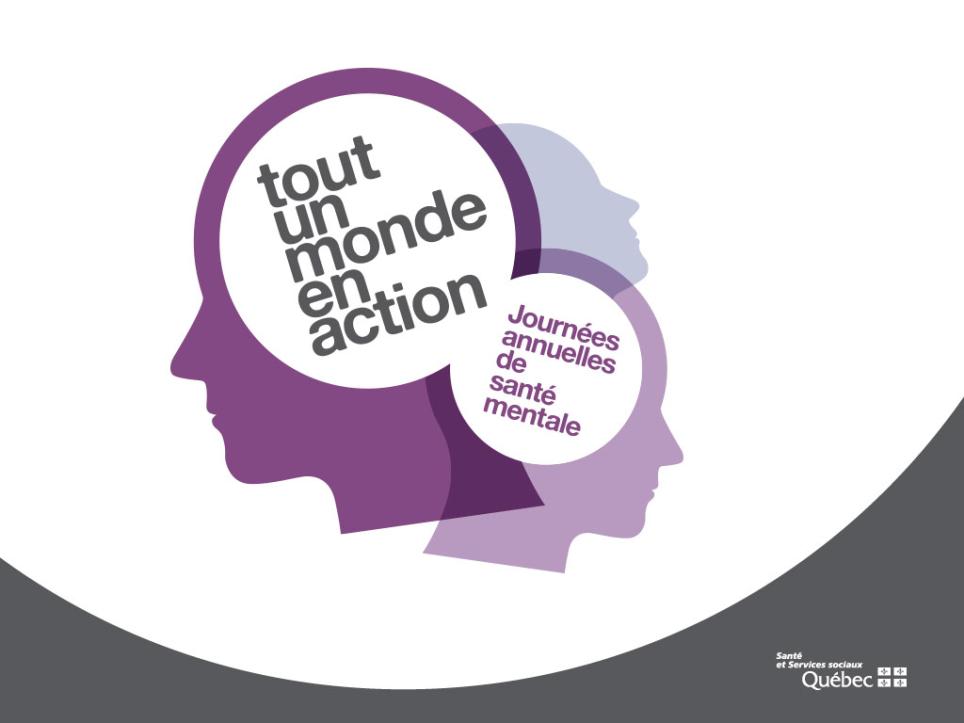 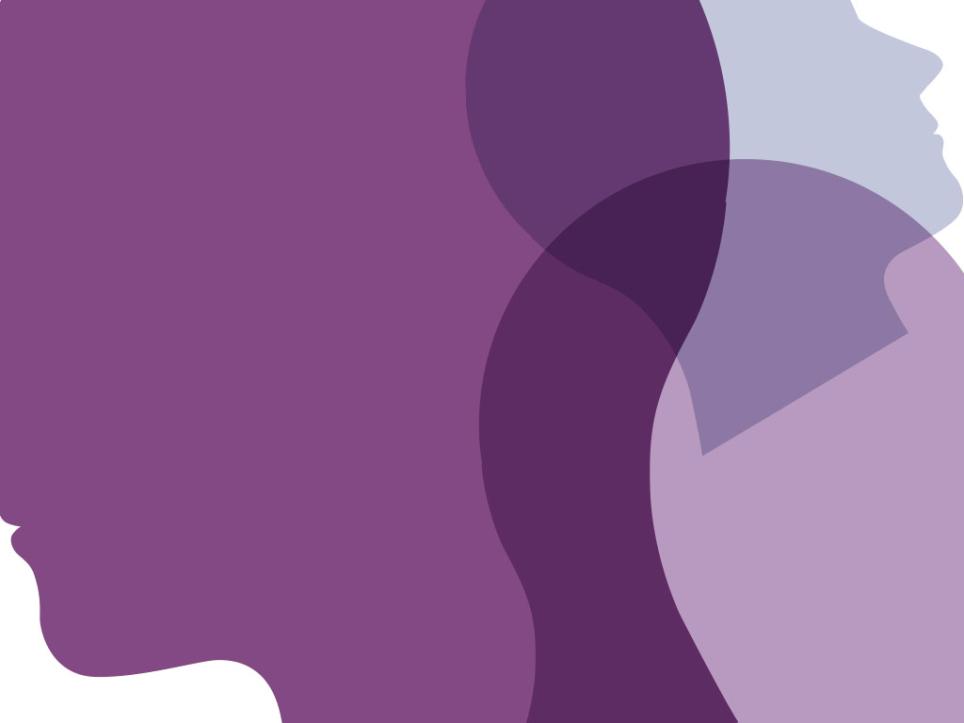 Le bonheur au boulot:Peut-on arrimer la santé mentale et les exigences de productivité?
Camillo Zacchia, Ph.D.
Psychologue 
6 mai, 2015
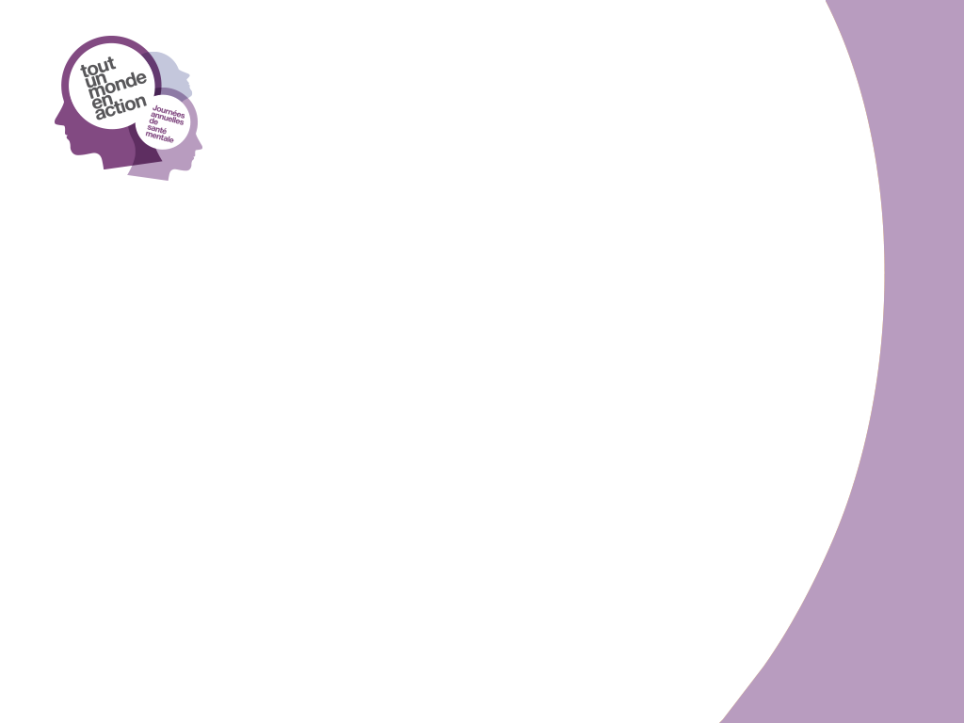 À l’agenda
C’est quoi le stress? 
Explorons quelques facteurs de bonheur
Quels facteurs contribuent à l’épuisement?
Quel rôle joue la personnalité dans la gestion des demandes?
Quelques conseils pratiques aux employés et employeurs
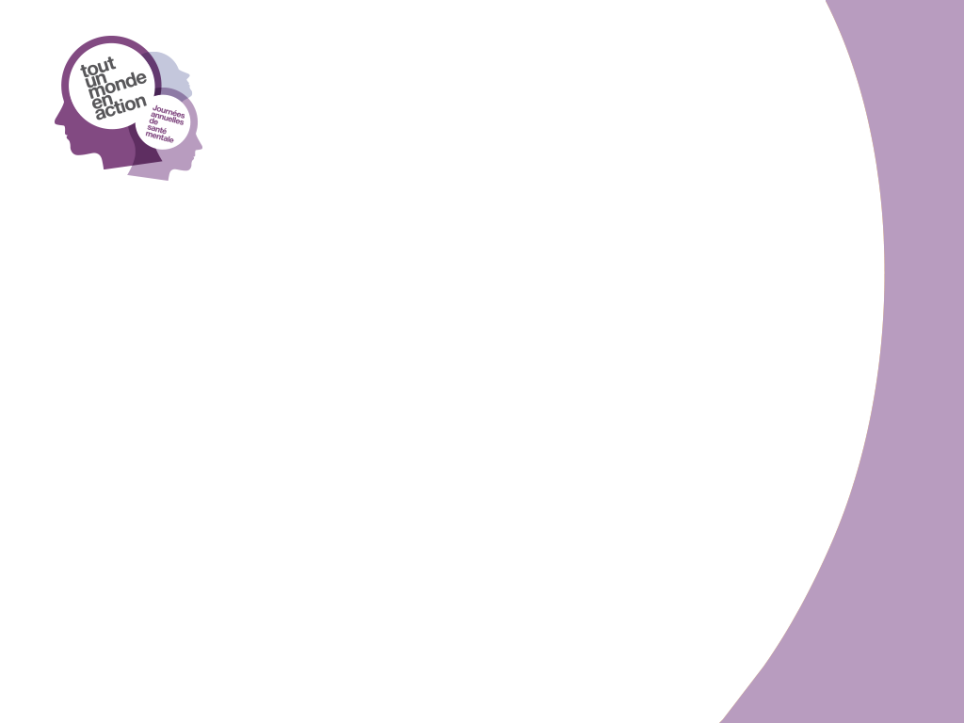 C’est quoi le stress?
La détresse psychologique survient lorsquʼun individu fait face à des situations qui impliquent:
le sentiment de perdre le Contrôle
lʼImprévisibilité
la Nouveauté, et/ou…
que son Égo se sent menacé
(C.I.N.É)
Le stress simplifié
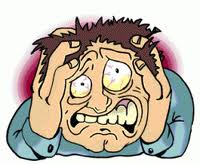 Le nombre de responsabilités
(menace ou défi)
La façon de les gérer
(la maîtrise)
÷
=
Stress
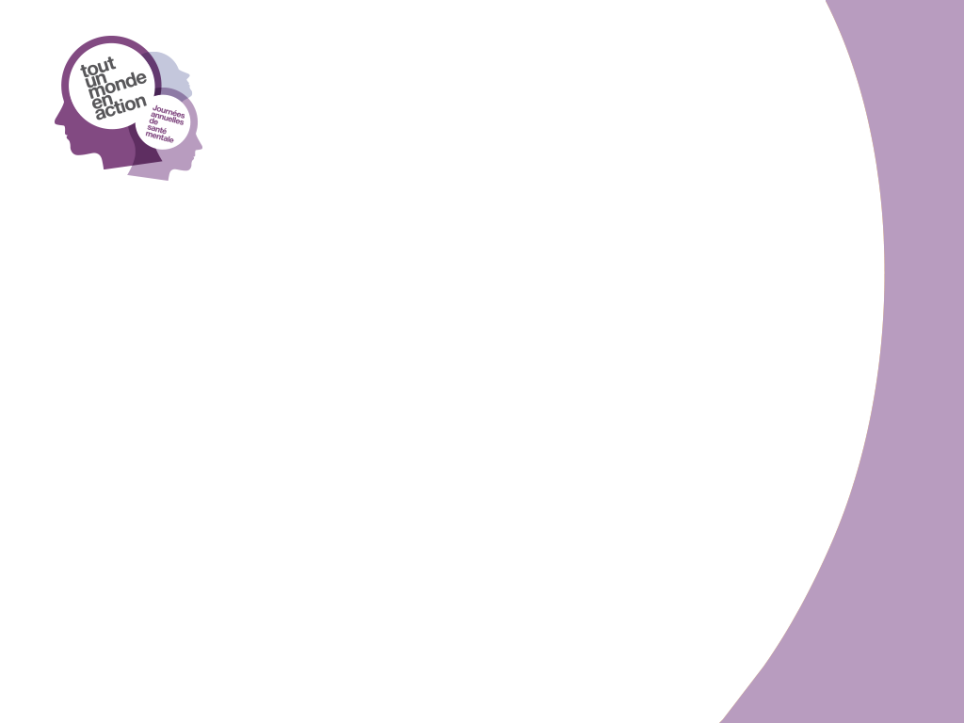 C’est à dire…
Le stress augmente quand les défis augmentent (ou nous percevons qu’ils augmentent)
Le stress diminue quand nous avons les outils ou les moyens pour y répondre (ou quand nous croyons les avoir)
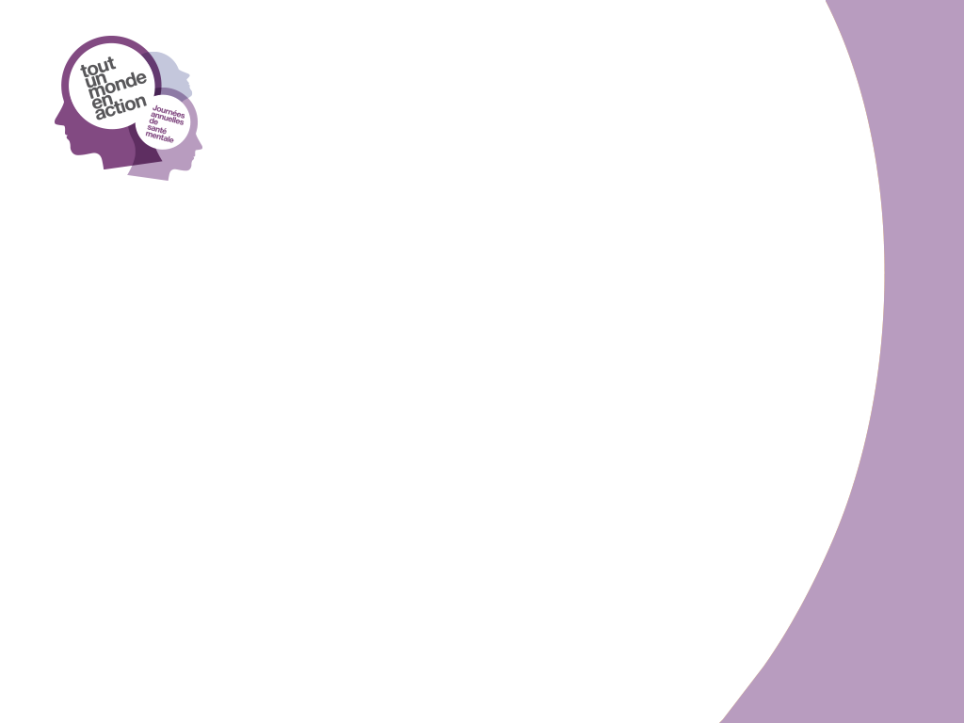 Le bien-être
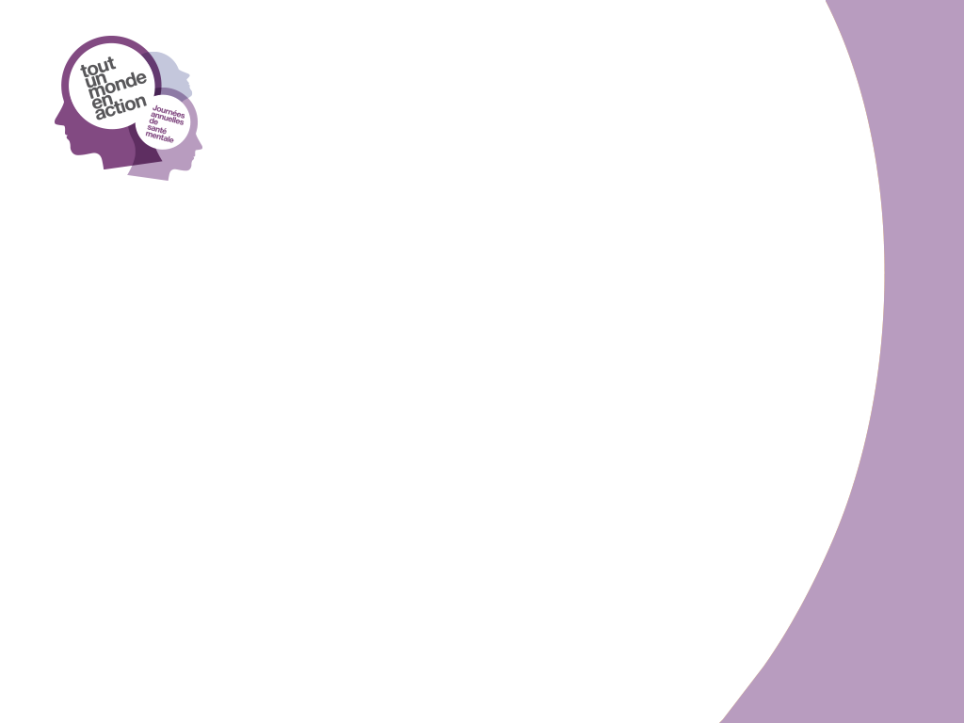 Le bonheur en trois temps
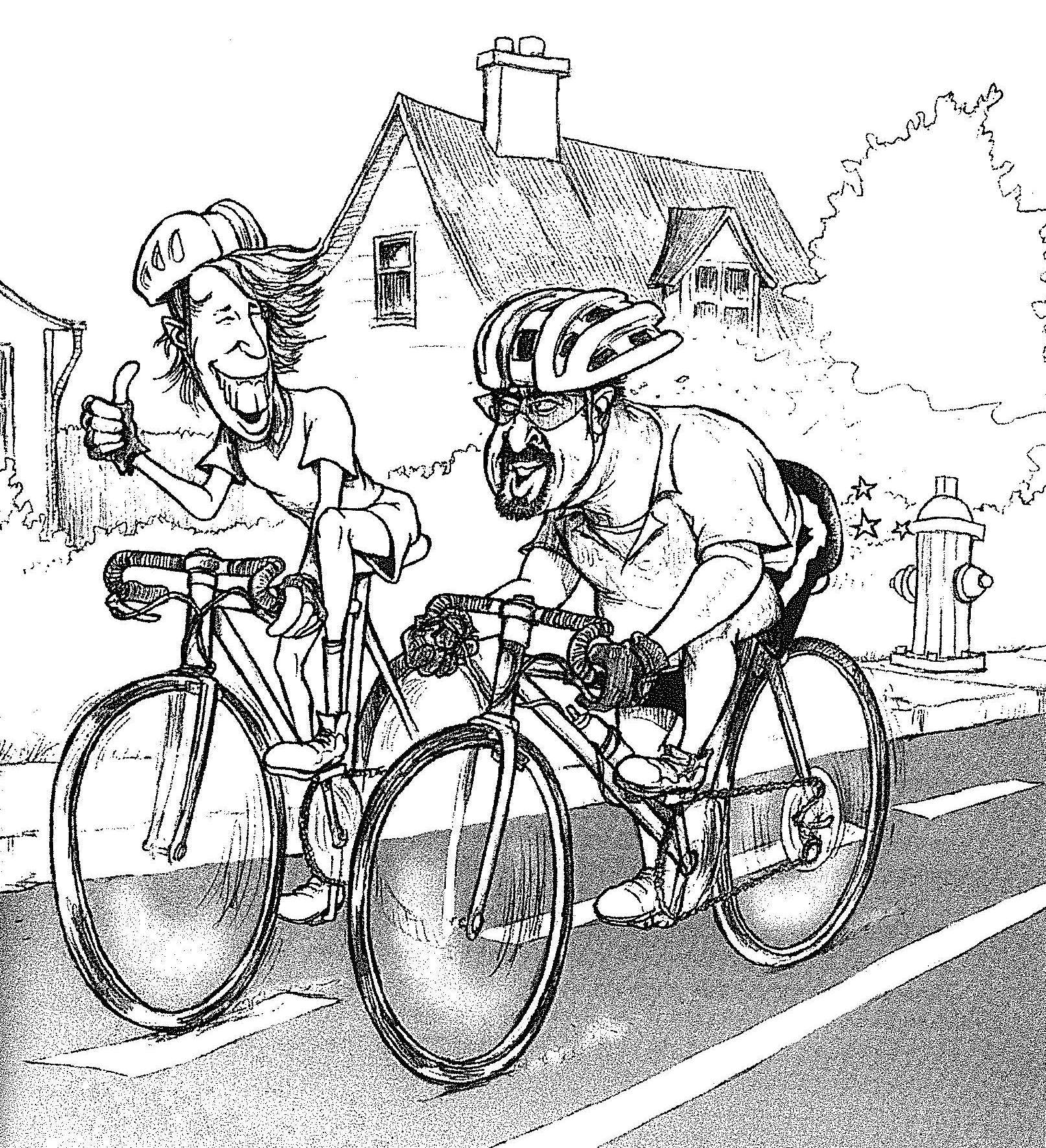 Nos rôles:
Le travailleur
Le père de famille
Le cycliste
Illustration de Mario Malouin
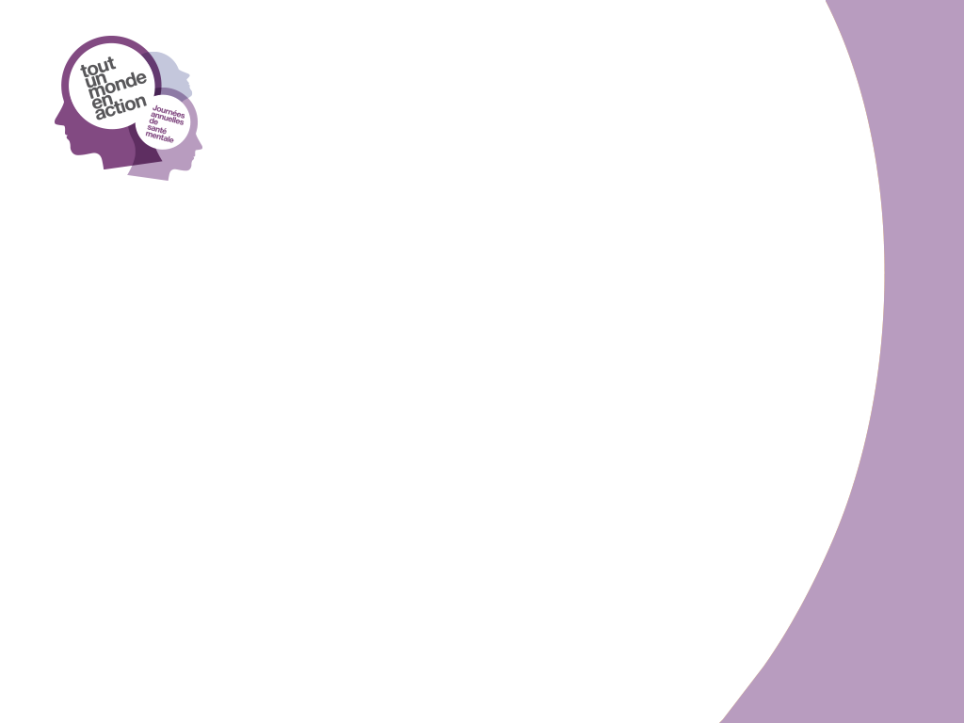 Vérifiez votre équilibre
Si vous en faites trop, à la 1re partie, où trouverez-vous du temps? 
D’habitude, la 3e partie est la première à être sacrifiée 
Elle est suivie de près par la 2e partie 
Ne prenez aucune décision sans tenir compte de l’ensemble.
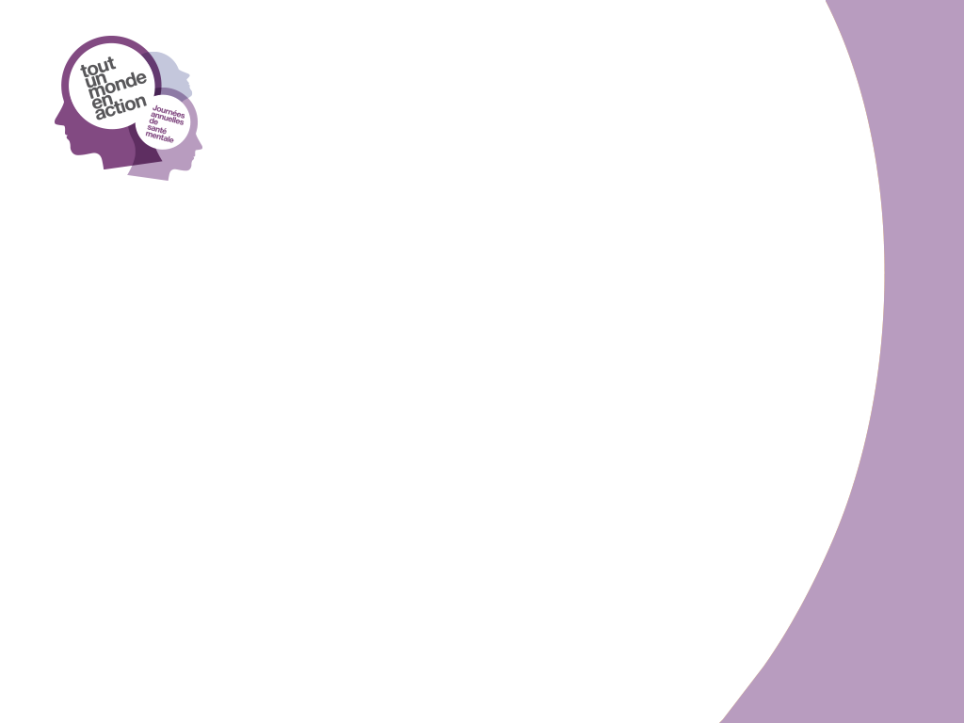 Burnout et épuisement
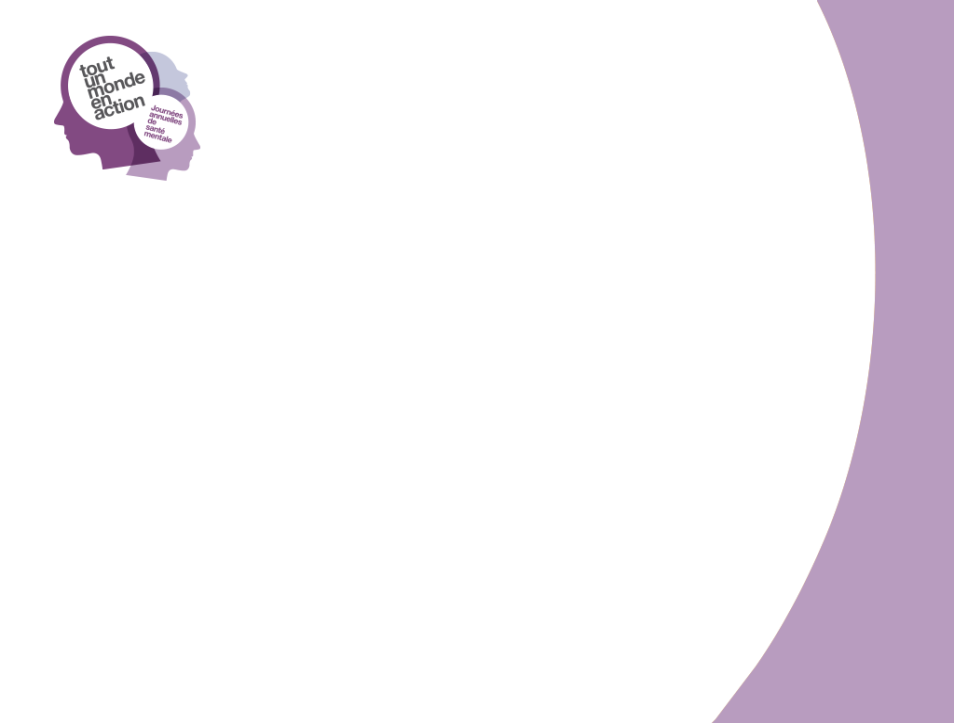 Quelques causes du Burnout
Trop d’exigences envers nous-mêmes (pressions internes)
Les autres ou les circonstances sont trop exigeants envers nous (pressions externes)
Ce n’est jamais assez bon! (perfectionnisme, normes élevées ou démesurées )
Syndrome de l’imposteur (manque de confiance)
Nous n’avons pas les habiletés nécessaires (pauvre arrimage)
[Speaker Notes: I just said personality, biology, circumstances]
Attentes personnelles
Perfectionnisme
(normes démesurées)
Manque de confiance
Incapacité de reconnaître nos limites
Le nombre de responsabilités (menace ou défi)
Stress
La façon de les gérer (la maîtrise)
÷
=
Incapacité à dire non (ou manque de choix)
Manque d’habiletés nécessaires ou de contrôle
Manque de soutien externe
(ex. pénurie de main d’œuvre)
Attentes et défis imposés par des facteurs externes
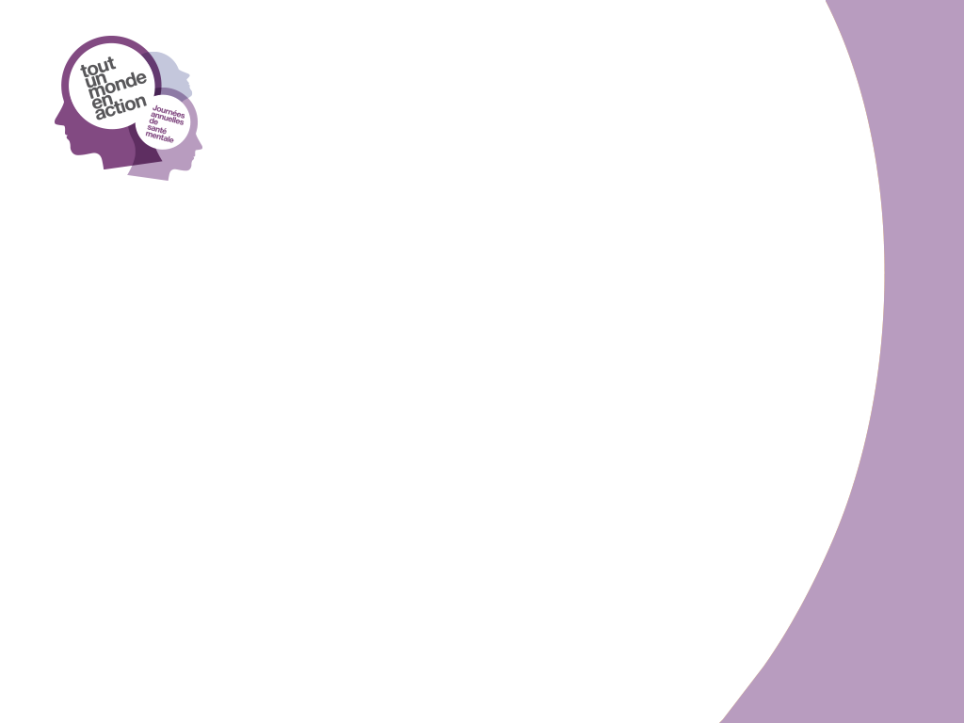 La personnalité
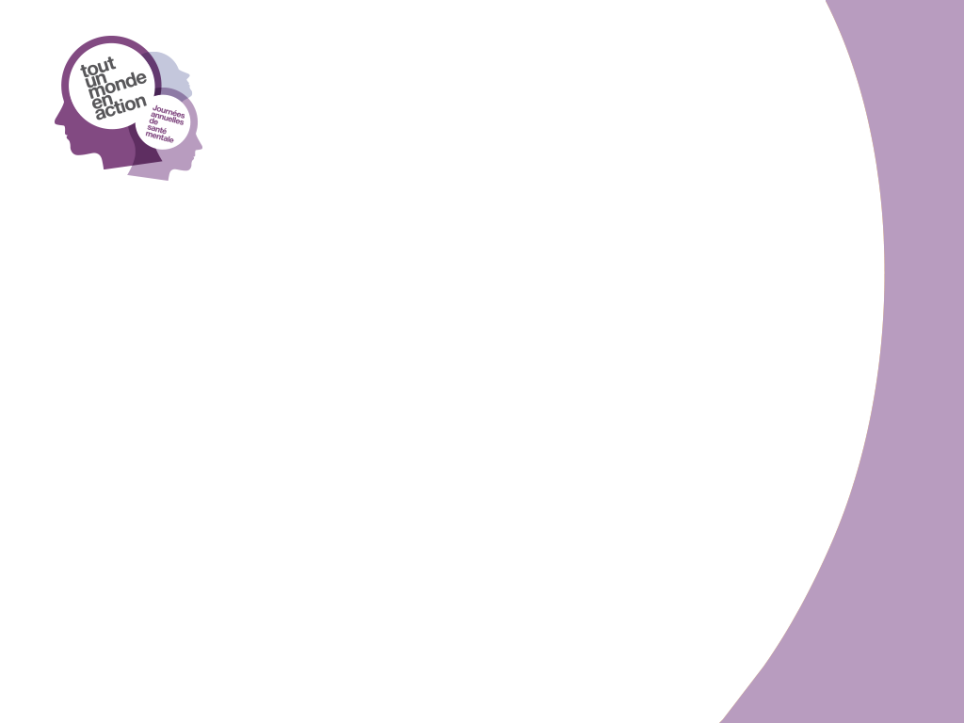 Océans de personnalité :Pouvons-nous traiter tout le monde de la même façon?
Les cinq facteurs de la personnalité:
Ouvert d’esprit
Consciencieux
Extraverti
Agréable
Névrosé
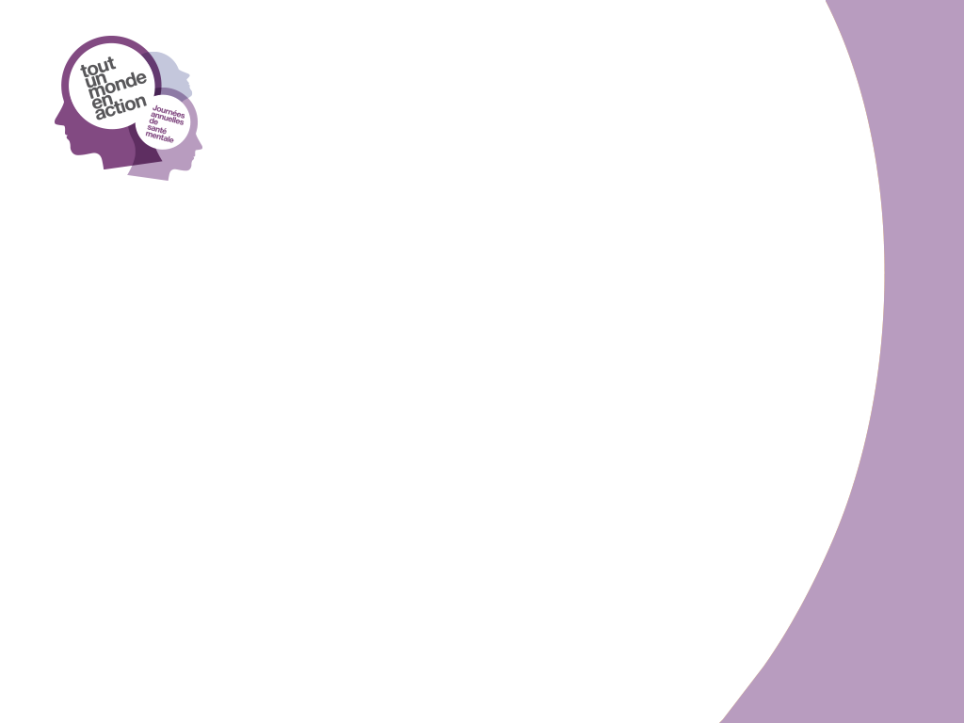 Nos valeurs
« Notre ressource la plus importante : nos employés » : Source – site web: GRC
Gestion par objectifs
« Celui qui n’a pas d’objectifs ne risque pas de les atteindre » SUN TZU.
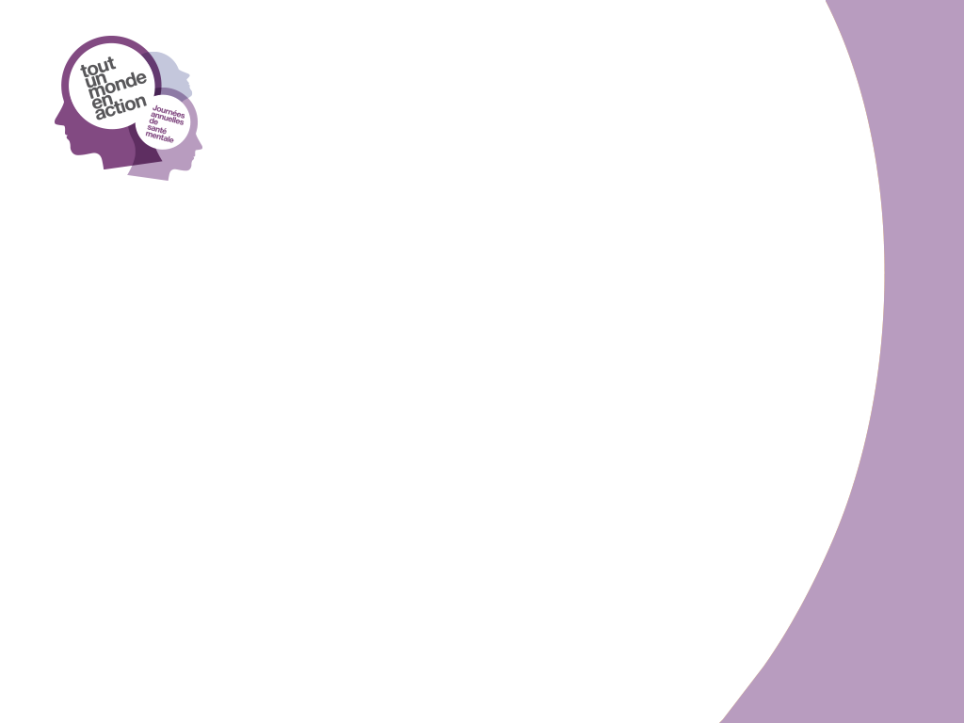 La gestionnaire de projet pour les essais cliniques
10h30: Je n’ai pas encore planifié mon voyage…10h33: voici mon itinéraire
30 études: « une charge égale aux autres »
Notre norme : 14 heures par étude par mois
200-300 courriels par jour
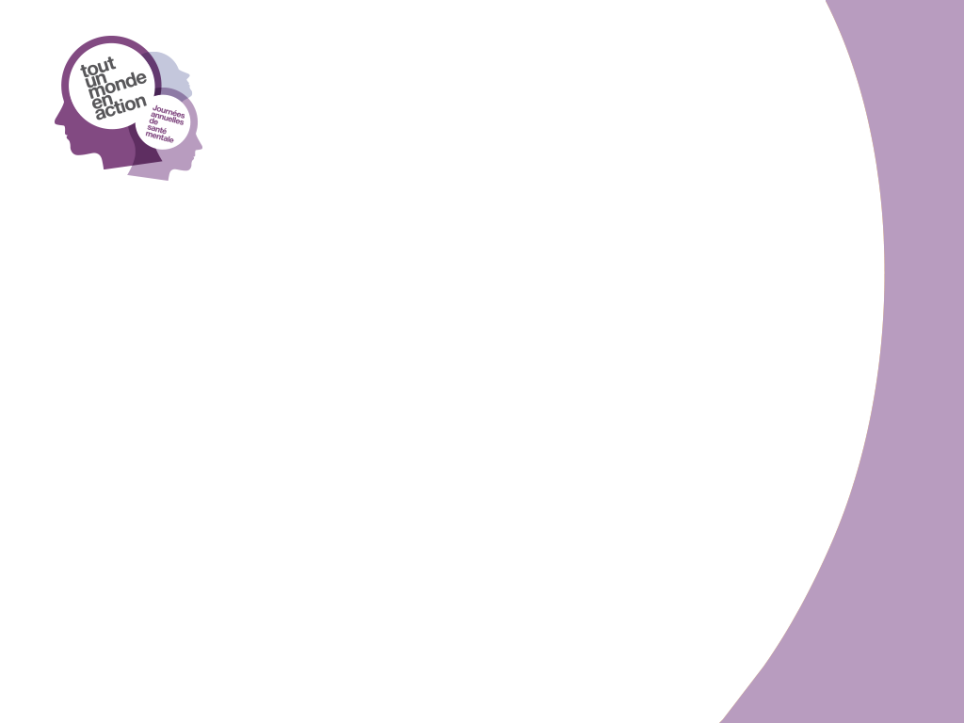 Scénario 1: 9 à 5, 48 semaines
Une heure de lunch, aucunes pauses café, ni de pauses pipi
Sans inclure jours de formation ou de maladie
Égale: une heure, dix minutes par semaine par étude
42 courriels X 30 secondes = 21 minutes. Il reste 49 minutes par semaine par étude
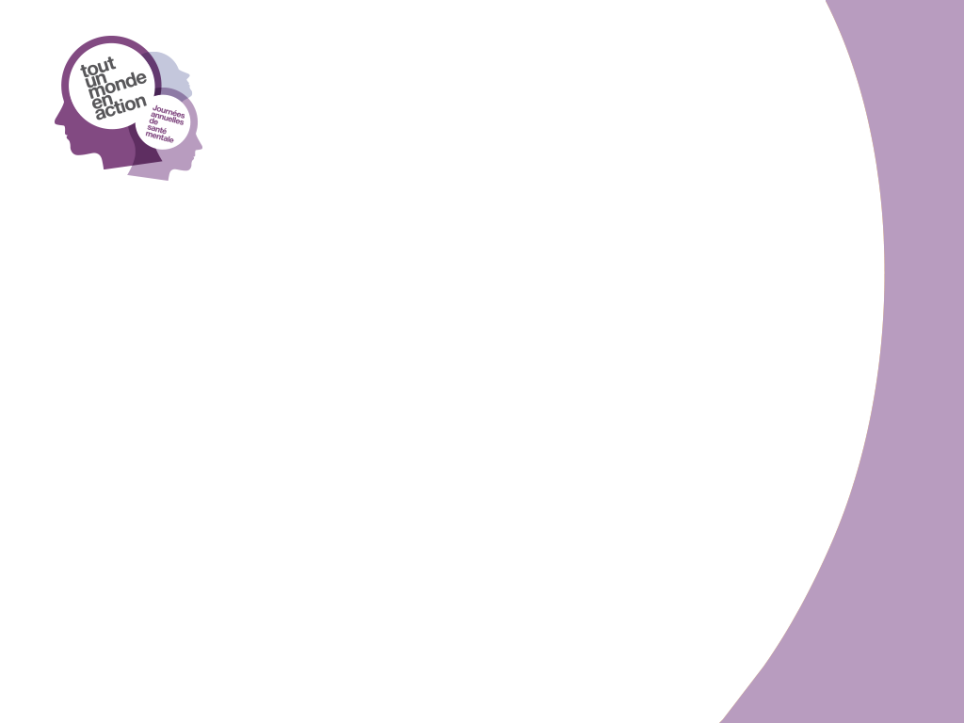 Scénario 2 : 14 h / étude / mois
105 heures / semaine
Lundi à vendredi : 8h00 à 24h00 (nourriture par intraveineuse, pipi par cathéter)
Samedi : 8h00 à 22h00
Dimanche : 9h00 à 20h00
Dimanche à 20h10: Souper avec la famille!
Question importante: 
Doit-elle couper et mentir, ou simplement ne pas dormir?
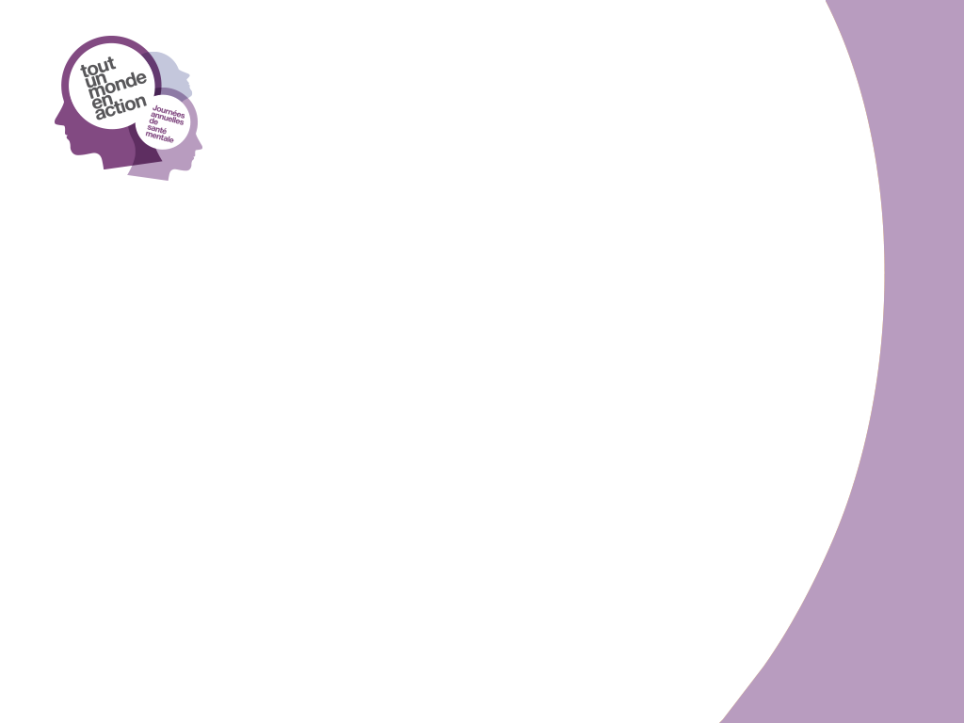 Le gars « Bien sûr ! Aucun problème. »
800 cartes sur 1000!
Question importante:
Quel objectif choisirez-vous pour lui?
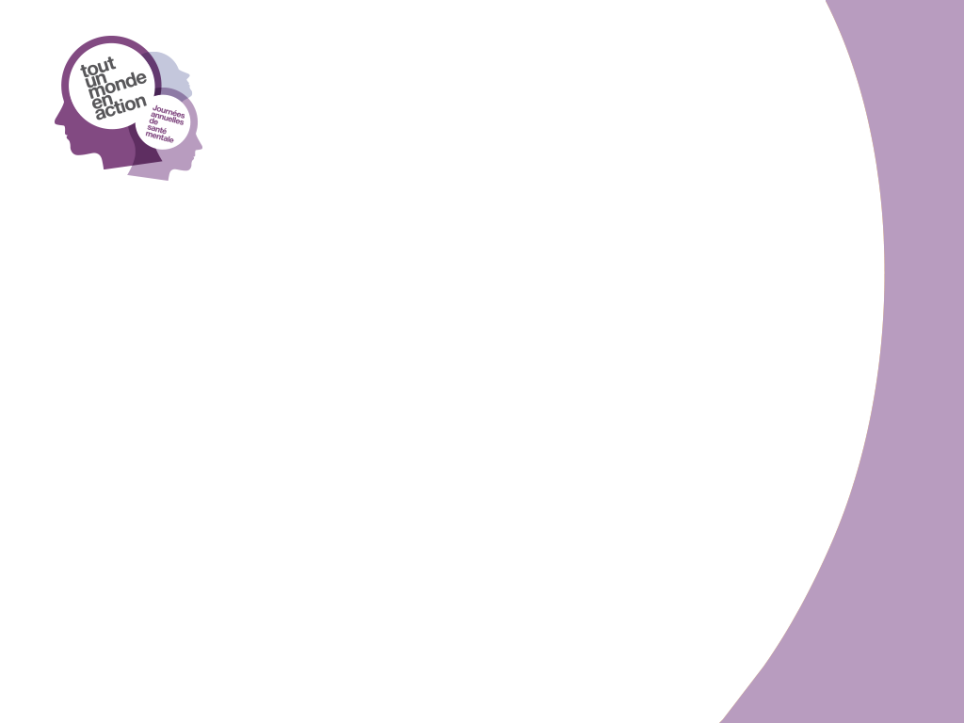 Voici un petit devoir
Gribouillages et camembert 





Question importante : Quel est l’impact d’une demande sur chaque employé?
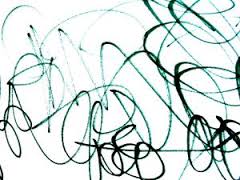 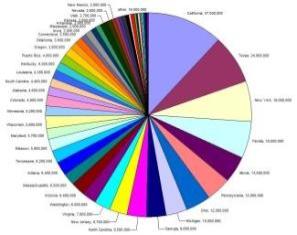 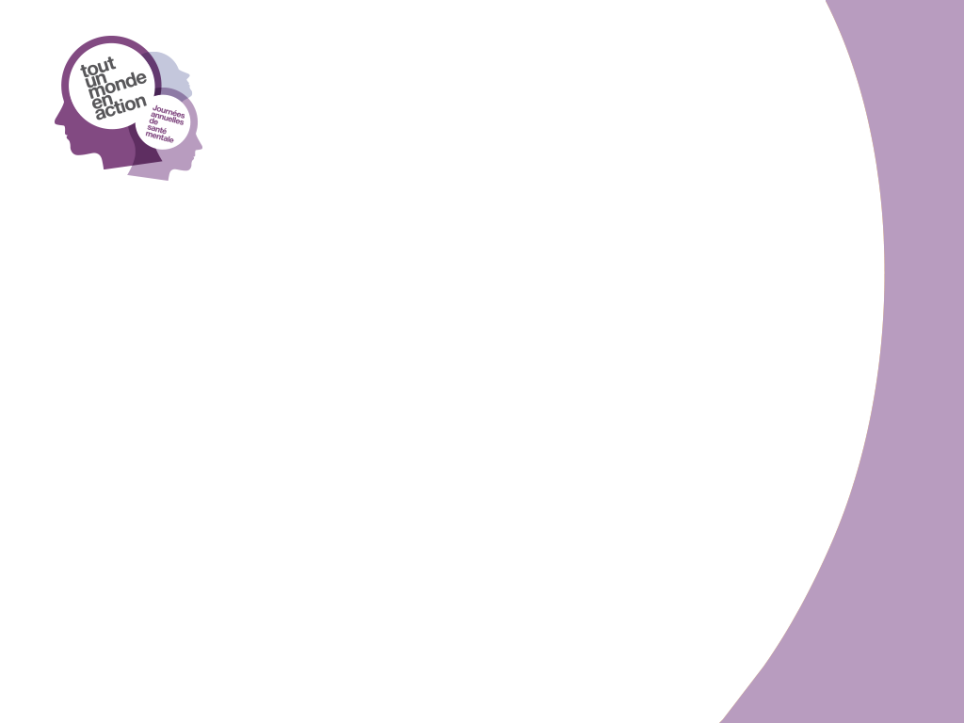 Le gars « C’est-tu moi? »
Deux causes additionnelles du burnout
Le boss est un “@$#*%$#@!”
Vous êtes le “@$#*%$#@!”

Question importante :
Est-ce un problème de
   santé mentale?
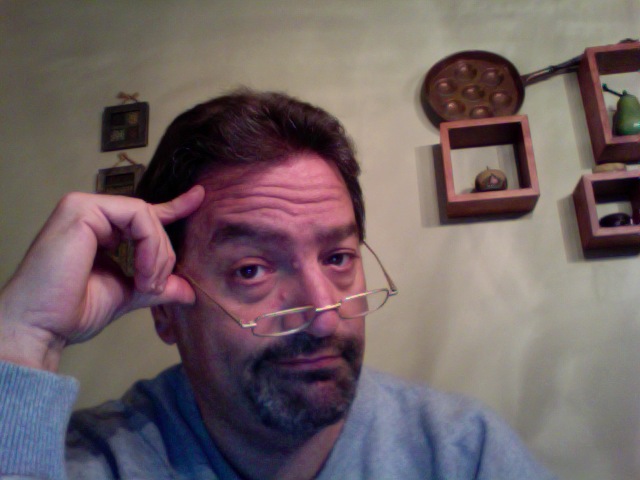 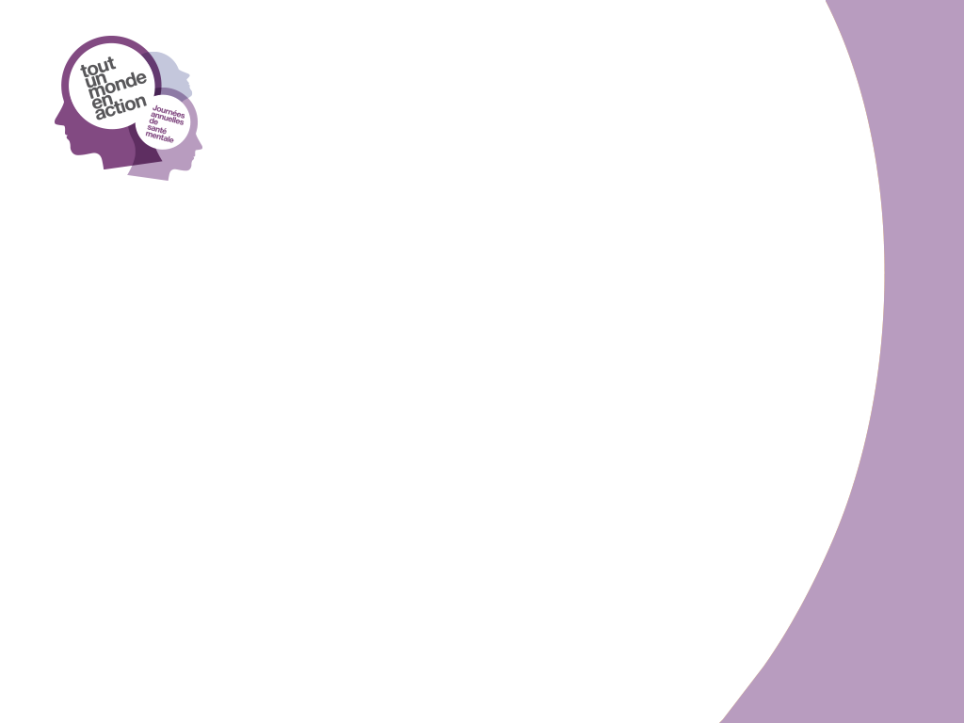 Conseils aux employés
Les souliers à $500
Questionner la valeur de l’échange
Le mécanisme de délai: apprendre à dire « Non ».
Si vous voulez que ça se fasse bien, il faut le faire vous-même…
Si vous voulez que ça se fasse à VOTRE façon, il faut le faire vous-même. 
 Mais, en premier lieu, assurez-vous que C’EST la bonne façon et la SEULE bonne façon.
Si vous voulez que les choses IMPORTANTES se fassent bien, faites SEULEMENT celles-ci vous-même.
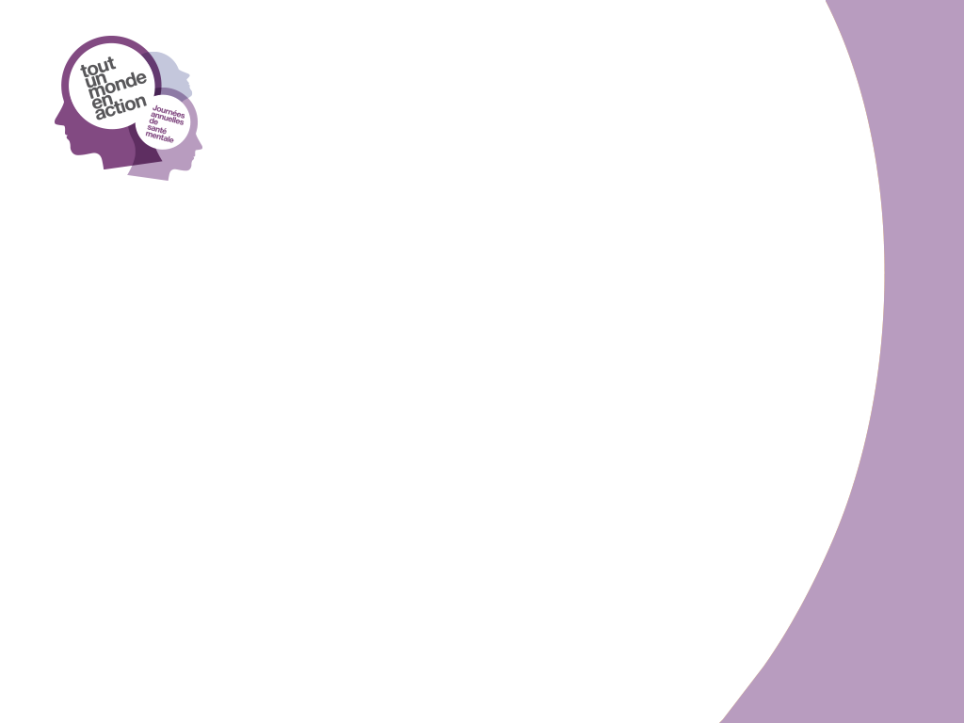 Conseils aux employeurs:« one size does not fit all! »
Les employés «à qui s’adresser» sont les plus vulnérables au burnout. Ils sont ceux que nous voulons toujours embaucher. Protégez-les!
Identifiez vos employés normaux et fixez des objectifs réalistes
Identifiez vos employés faibles et faites ce que vous pouvez pour les pousser. (Mais si une personne ne se soucie pas d’une norme peu élevée, elle ne se souciera pas davantage d’exigences plus élevée.)
Repérez vos employés les plus performants, donnez-leur une tape sur l’épaule, remerciez-les, et LAISSEZ-LES TRANQUILLE!
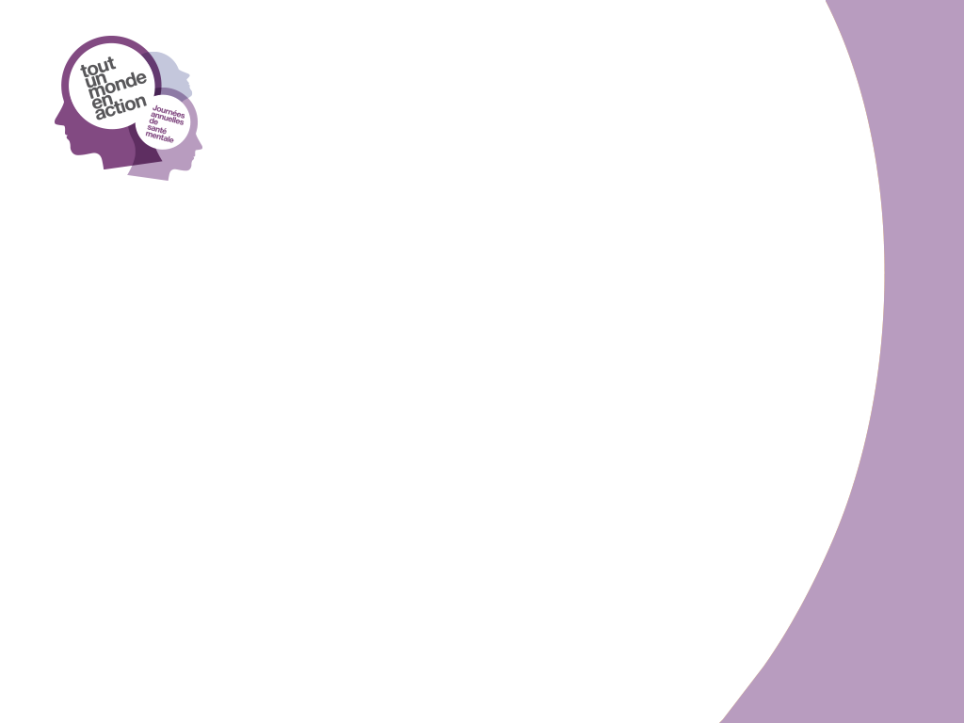 Info Santé Mentale:
www.douglas.qc.ca

Blog:
www.blog.douglas.qc.ca/psychospeak